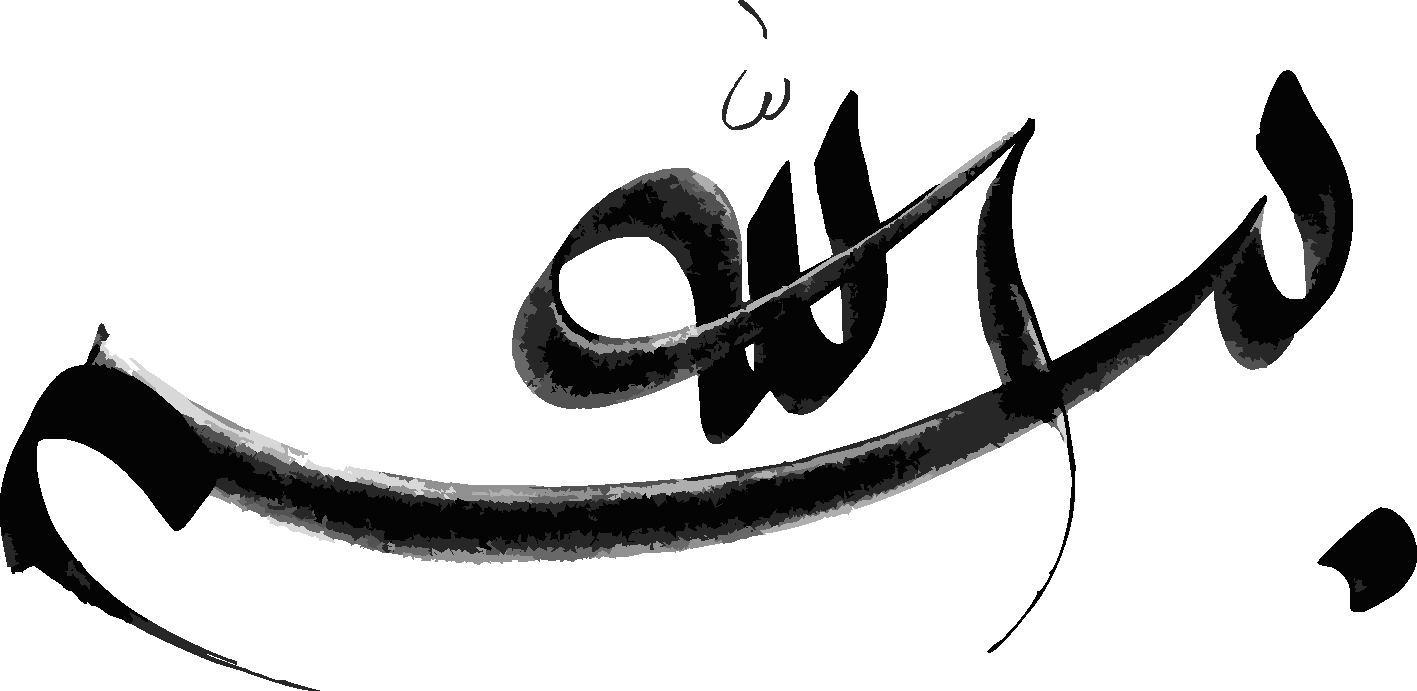 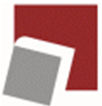 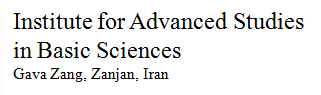 Replacement Method and Enhanced Replacement Method Versus the Genetic Algorithm Approach for the Selection of Molecular Descriptors in QSPR/QSAR Theories
Andrew G. Mercader, Pablo R. Duchowicz,  Francisco M. Ferna´ndez, and Eduardo A. Castro
J. Chem. Inf. Model. 2010, 50, 1542–1548
By:
          Atefeh    Malek.khatabi
Introduction:
These methods avoid the impracticable full search for optimal variables in large
sets of molecular descriptors.

A full search (FS) of the optimal variables is impractical because it requires
D!/(D - d)!d! linear regressions.

If   D=140  , d=7        1.8*10^11


Present results for 10 different experimental databases
Replacement Method
RM is a rapidly convergent iterative algorithm that produces linear regression models with small S in remarkably short computer times.

For first time Pablo R. Duchowicz and et al use this method  in 2005.
Step 1: We choose an initial set of descriptors dk at random, replace one of the descriptors, say Xki, with all the remaining D - d descriptors, one by one, and keep the set with the smallest value of S.
Pablo R. Duchowicz a, Eduardo A. Castro a, Francisco M. Ferna´ndez a, Maykel P. Gonzalez, Chemical Physics Letters 412 (2005) 376–380
d1 . . . . . . . . . . . . . . . . . . . . . . . . . . . .  dn
d1 . . . . . . . dk
D
d
……...’…..
. . . . . . . . . .
N
N
D-d
dki
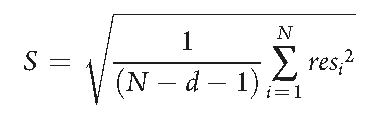 Model
N
(D-d)+1
Replace with each D-d one by one
Sought for smallest value of S
Step 2: Descriptor with the greatest standard deviation in its coefficient is chosen (the one changed previously is not considered) and substituted with all the remaining D - d descriptors, one by one.
(D-d+1)
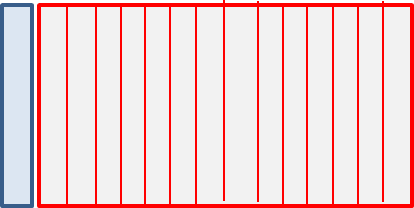 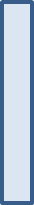 Repeat for each of dk descriptors
dki
dk
Calculate standard deviation of
selected descriptors
Coefficient For
First descriptor
Example:
10
5
6
1
2
3
8
4
9
7
10
5
4
6
8
10
1
2
3
5
9
7
S1
1
2
3
8
S4
4
2
3
S1
S6
S7
S10
S4
S8
S5
S9
1
S5
5
2
3
Smin
S6
S6
6
2
3
.
.
.
6
2
3
S10
10
2
3
8
4
1
8
10
6
2
3
5
9
7
3
8
S1
S7
S10
S4
S8
S5
S2
S9
S2
6
2
3
1
Smin
S9
S4
6
4
3
S5
6
5
3
6
9
3
S1
6
1
3
.
.
.
If S2  be  min
No replace
Replace with
discriptor2
If S9  be  min
S10
6
10
3
4
1
8
10
6
9
3
5
2
7
8
S3
6
9
3
S1
S7
S10
S4
S8
S5
S3
S2
1
S4
6
9
4
Smin
S5
S5
6
9
5
S1
6
9
1
6
9
5
.
.
.
S10
6
9
10
6
9
5
4
6
9
5
1
8
10
3
2
7
.
.
.
4
6
7
5
1
8
10
3
2
9
.
.
.
Give the optimal set after two cycle
6
7
5
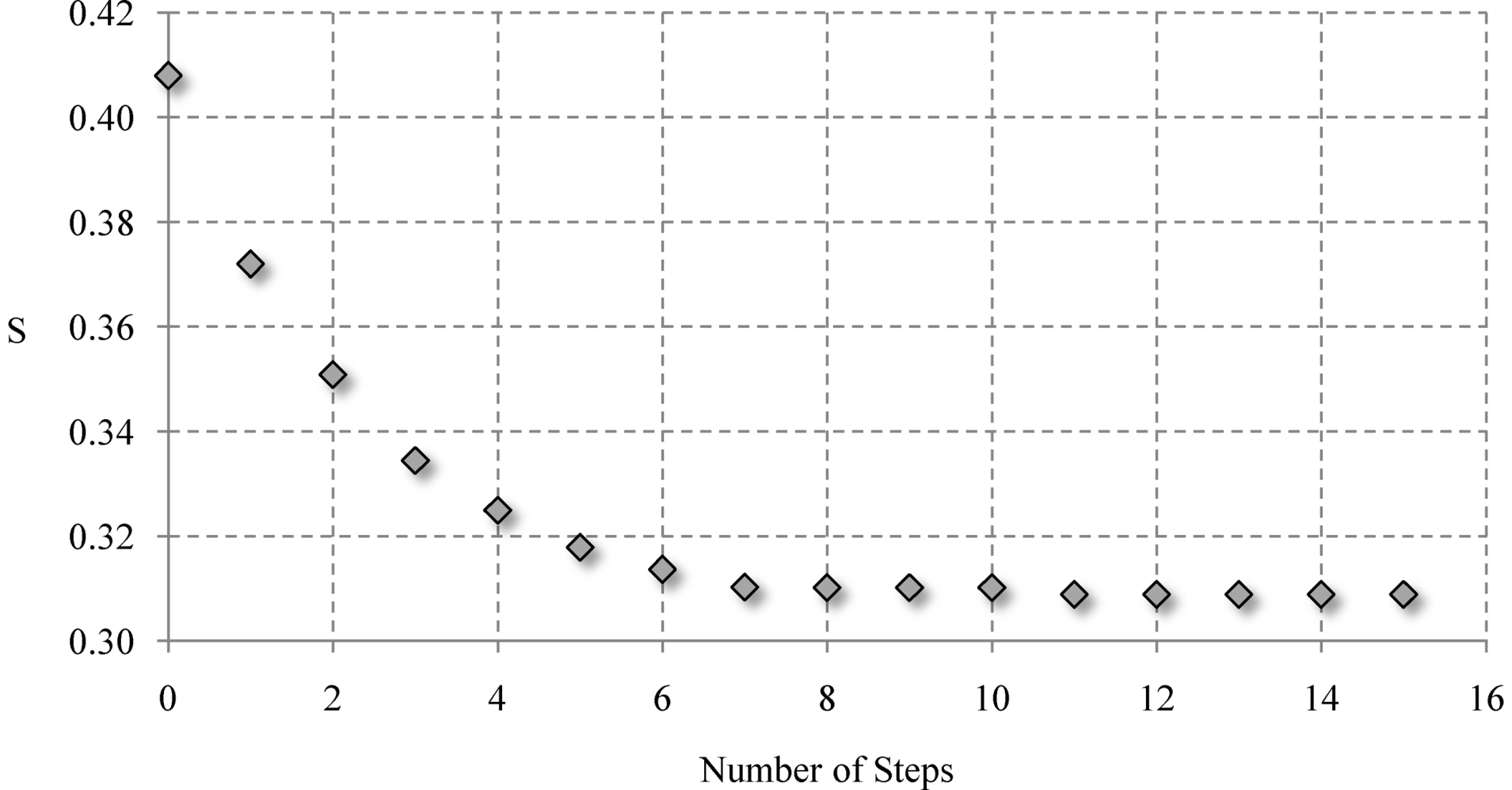 Standard deviation vs number of steps for the RM
Enhanced Replacement Method ERM:


The ERM is a three step combination of two algorithms:
first the RM already described above, then a modified RM (MRM), and finally a RM is used again.


MRM follows the same strategy as RM except that in each step the descriptor with the largest error is substituted even if that substitution is not accompanied by a smaller value of S (the next smallest value of S is chosen).



The main difference in MRM is that it adds some sort of noise that prevents the selected model to stay in a local minimum of S.
4
1
8
10
6
2
3
5
9
7
8
S2
6
2
3
S1
S7
S10
S4
S8
S5
S2
S9
1
S4
6
4
3
Smin
S9
S5
6
5
3
S1
6
1
3
6
9
3
.
.
.
S10
If S2  be min
No replace
6
10
3
Replace with
discriptor2
If S9  be min
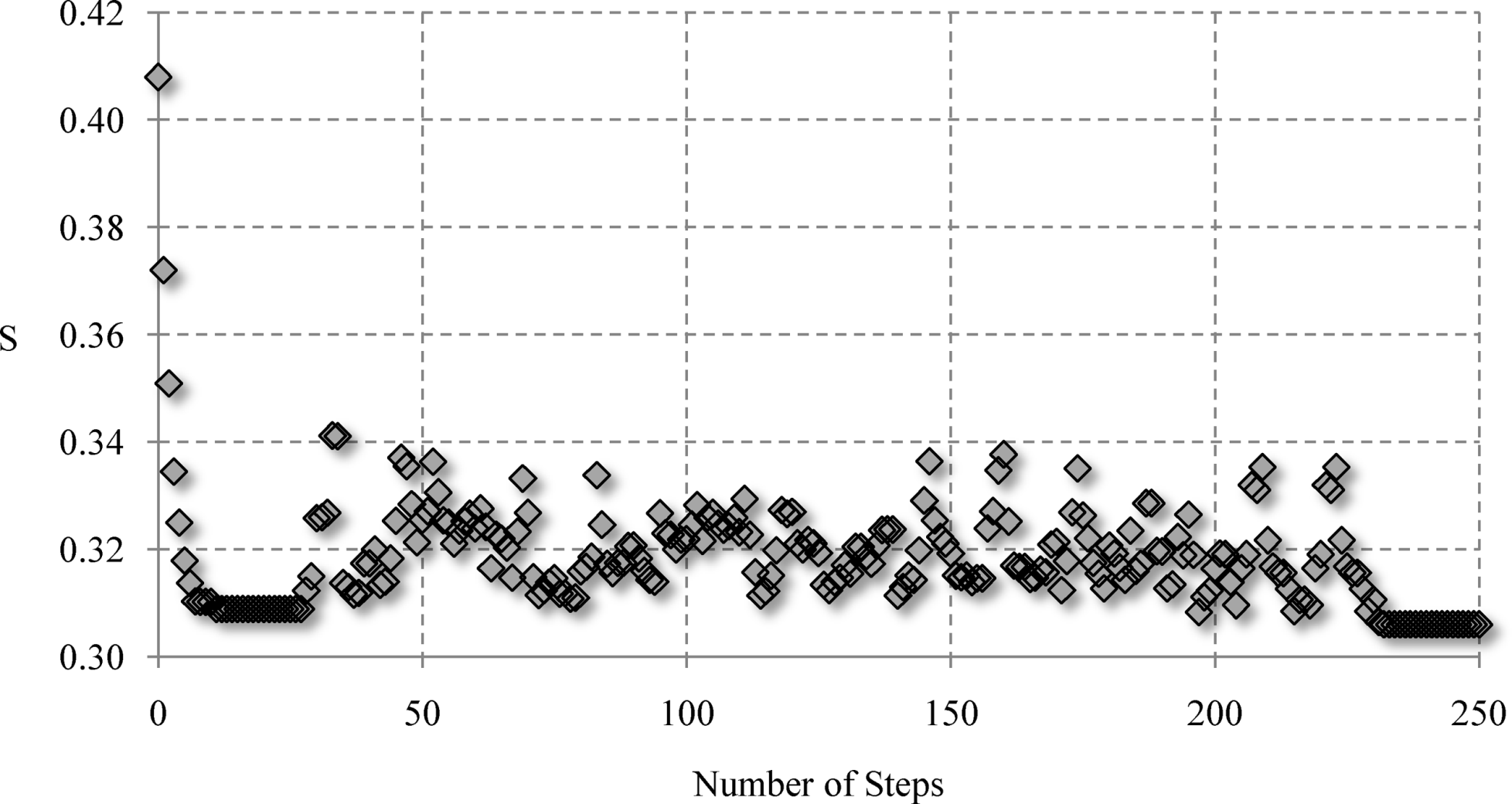 Standard deviation vs number of steps for the ERM
Result of GA with different number of individuals
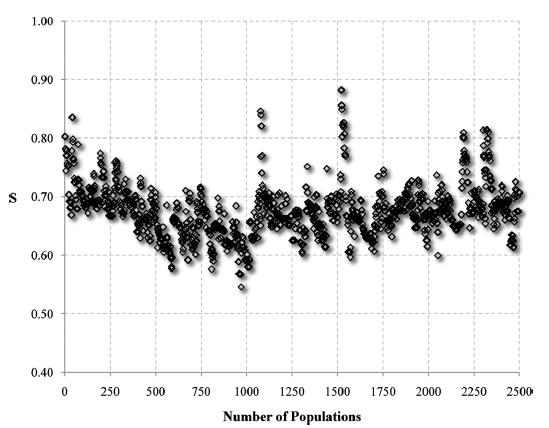 Standard deviation vs population number for GA with number of individuals = 5, generation gap = 0.9, single-point crossover probability = 0.6, and
mutation probability = 0.7/d.
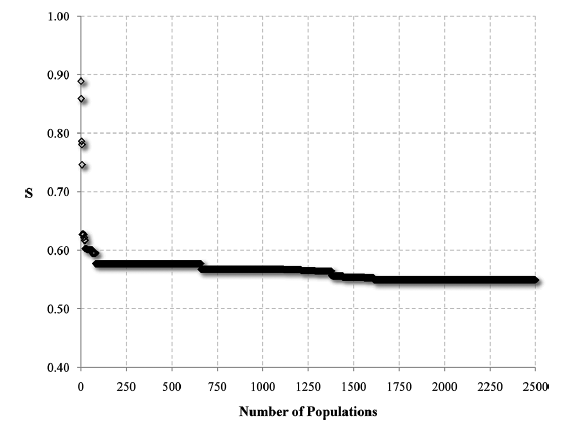 Standard deviation vs population number for GA with number of individuals = 20, generation gap = 0.9, single-point crossover probability = 0.6, and
mutation probability = 0.7/d.
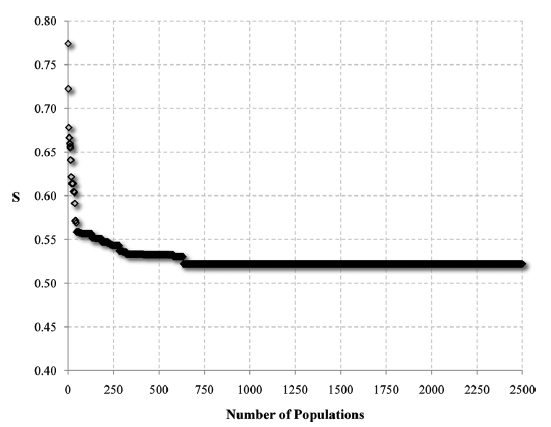 Standard deviation vs population number for GA with number of individuals = 100, generation gap = 0.9, single-point crossover probability = 0.6, and
mutation probability = 0.7/d.
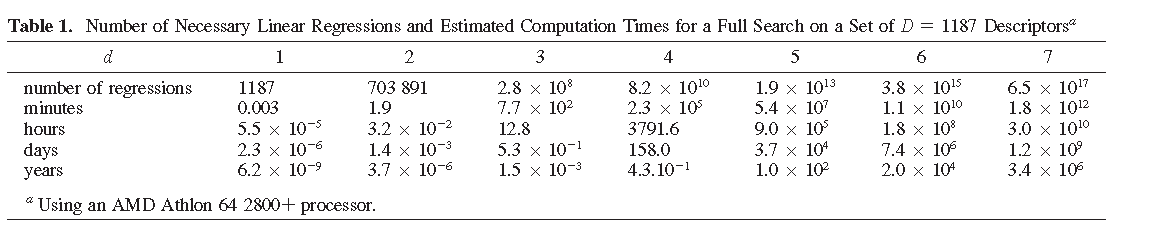 It should to be kept in mind that since the GA is a nondeterministic methodology, then its results may change for different runs using exactly the same
initial conditions.
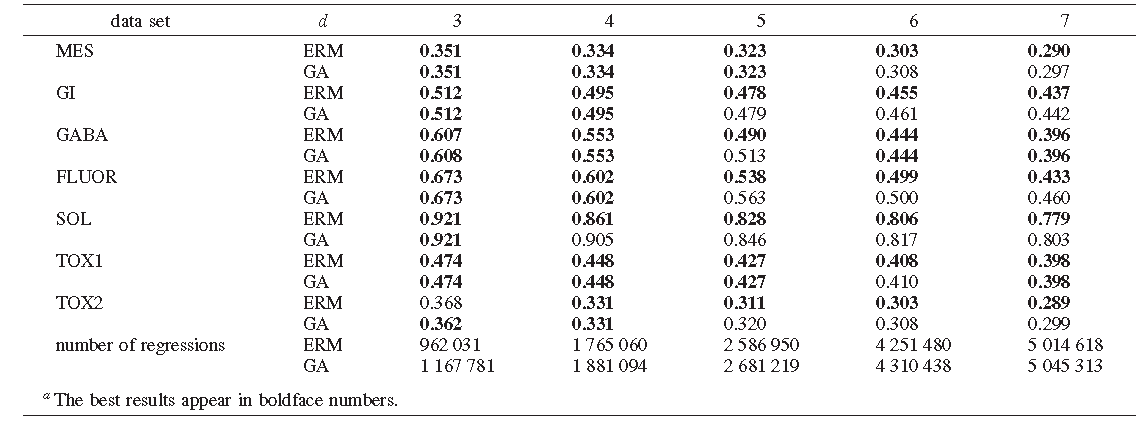 Table 3 also suggests that the GA is better than the RM in 51.4% of the cases, the latter approach is preferable in 31.4% of the cases and both methods produce similar results in 17.1% of the cases. However, it should be kept in mind that the RM is a much simpler algorithm. It is also clear that the ERM is preferable to the RM.
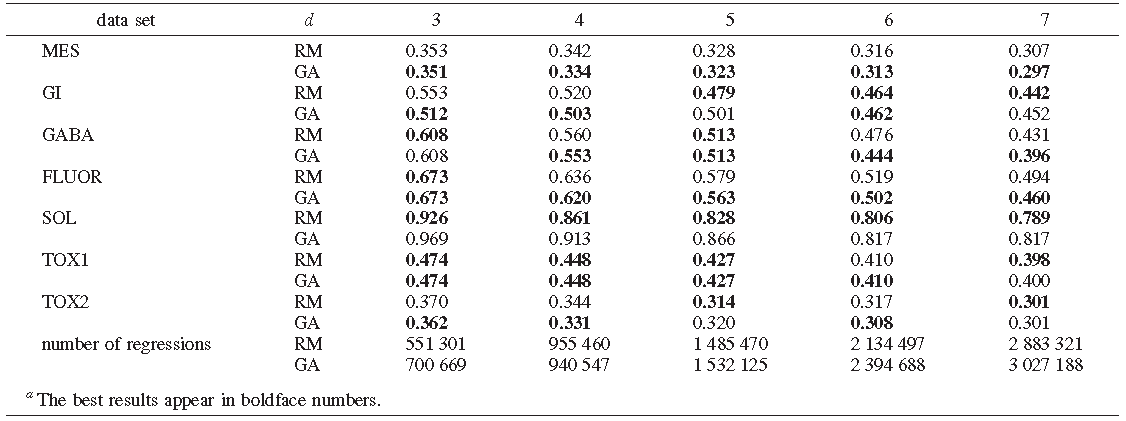 Table 4 shows that both the RM and ERM lead to models with values of S that are smaller or similar to those of GA.
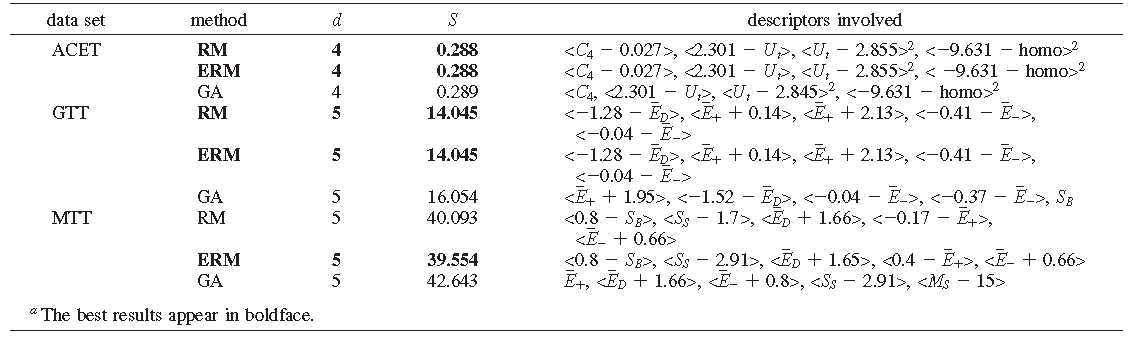 CONCLUSIONS:
The results suggested that ERM was preferable to GA.
To the quality of the results, we should add the fact that the ERM is much simpler than the GA.


We have also shown that although the GA is slightly better than the RM, simplicity and lower computational cost make the latter more attractive.


Finally, it is worth mentioning the three methods RM, ERM, and GA can be used under different conditions as alternative strategies for the construction of models for chemical properties and activities from quite large pools of descriptors for molecular structure.
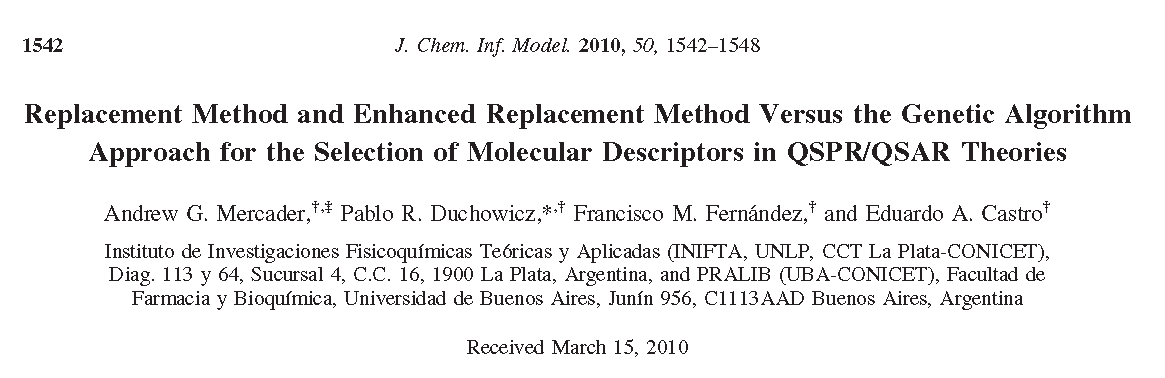 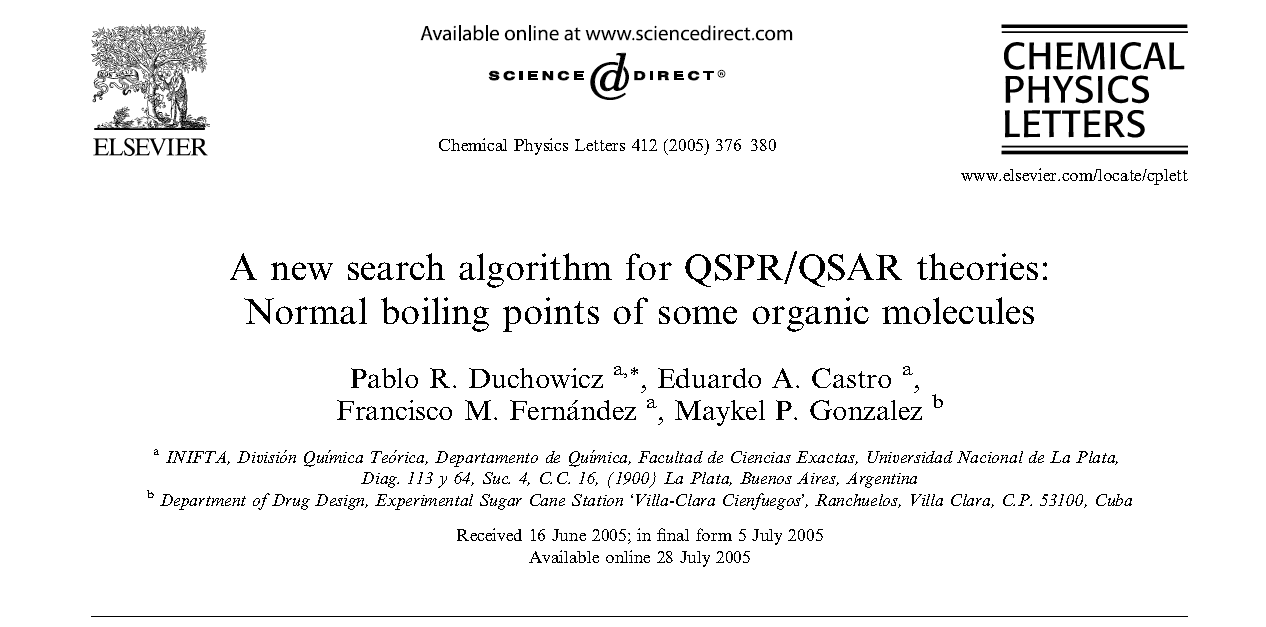 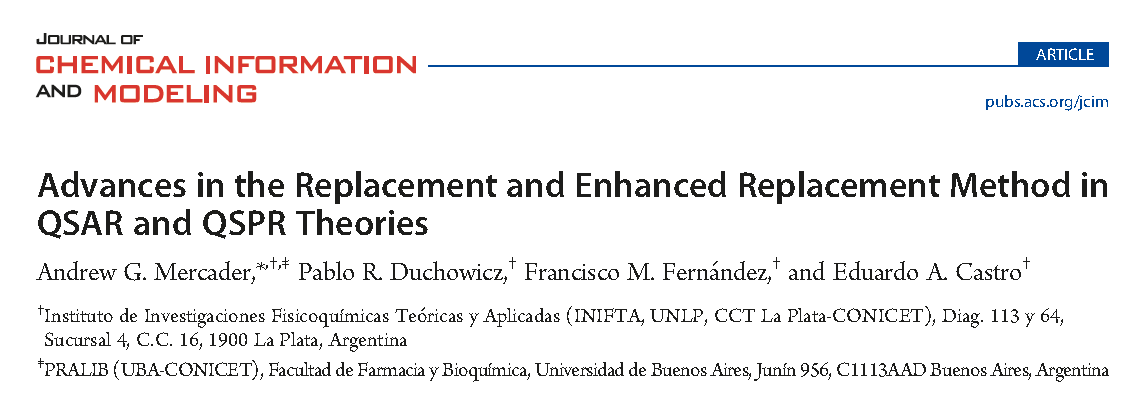 Thanks